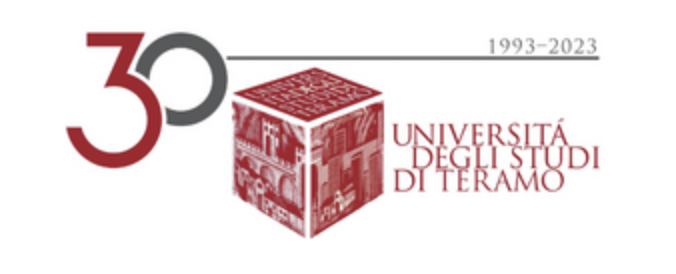 Diritto del Mercato Unico EuropeoProf. Dr. Alessandro Nato
Lezione 8
Libera circolazione dei lavoratori subordinato
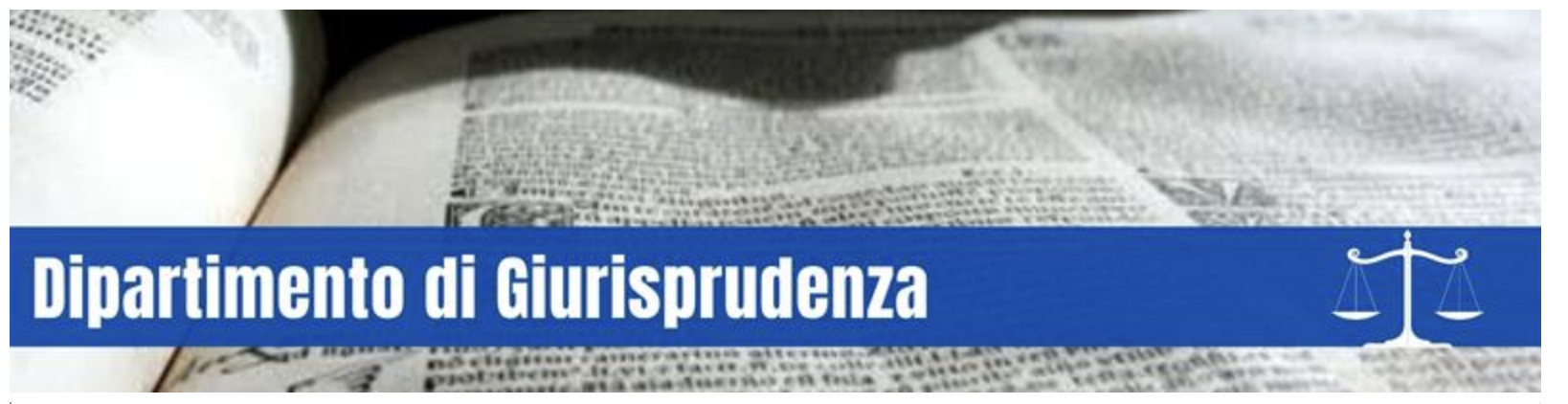 La libera circolazione dei lavoratori subordinati
Introduzione:
Una delle quattro libertà di cui beneficiano i cittadini dell'UE è la libera circolazione dei lavoratori. 
Essa include i diritti di circolazione e di soggiorno dei lavoratori, i diritti di ingresso e di soggiorno dei loro familiari e il diritto di svolgere un'attività lavorativa in un altro Stato membro, nonché di essere trattati su un piano di parità rispetto ai cittadini di quello Stato. 
Il servizio pubblico è soggetto a restrizioni. 
L'Autorità europea del lavoro funge da agenzia dedicata per la libera circolazione dei lavoratori, compresi i lavoratori distaccati.
La libera circolazione dei lavoratori subordinati
Base giuridica:
Articolo 3, paragrafo 2, del trattato sull'Unione europea (TUE); 
articolo 4, paragrafo 2, lettera a), 
e articoli 20, 26 e da 45 a 48 del trattato sul funzionamento dell'Unione europea (TFUE).
Obiettivi:
La libera circolazione dei lavoratori è uno dei principi fondamentali dell'UE sin dalla sua istituzione. 
È sancita all'articolo 45 TFUE ed è un diritto fondamentale dei lavoratori, che va a completare la libera circolazione delle merci, dei capitali e dei servizi all'interno del mercato unico europeo. 
Essa implica l'abolizione di qualsiasi discriminazione fondata sulla nazionalità per quanto riguarda l'impiego, la retribuzione e le altre condizioni di lavoro. 
Il suddetto articolo stabilisce inoltre che un lavoratore dell'UE ha il diritto di rispondere a offerte di lavoro effettive, di spostarsi liberamente a tal fine nel territorio di uno Stato membro, di prendervi dimora al fine di svolgervi un'attività di lavoro e di rimanere nel suo territorio, a determinate condizioni, dopo aver occupato un impiego.
Nozione di lavoratore subordinato nell’ordinamento dell’Unione europea
Nozione funzionalista: funzionale al mercato unico europeo.
L’ordinamento dell’Unione – caratterizzandosi per un approccio definitorio di tipo casistico – non contiene una definizione unitaria di lavoratore subordinato.
Per contro, tale nozione varia a seconda del settore di applicazione considerato e, segnatamente, del tipo di fonte o campo normativo, il che spiega anche la variabilità degli statuti protettivi imputati al lavoratore a seconda dei differenti contesti in rilievo
Nozione di lavoratore subordinato nell’ordinamento dell’Unione europea
La dottrina (S. Giubboni, 2018) distingue tra tre diverse nozioni di lavoratore subordinato rilevanti nell’ordinamento dell’Unione: 
la prima (la sola stricto sensu euro-unitaria), funzionale all’applicazione uniforme delle garanzie in materia di libera circolazione ex art. 45 TFUE, ma tendenzialmente proiettantesi anche al di fuori del suo terreno d’origine; 
la seconda, a quella storicamente connessa (ma oramai dalla stessa sostanzialmente autonoma), rilevante ai fini del coordinamento dei regimi legali nazionali di sicurezza sociale;
la terza, la cui individuazione è in realtà esplicitamente demandata ai diritti nazionali, seppure con una serie di limiti posti dallo stesso legislatore sovranazionale, pensata per ritagliare l’ambito applicativo di una parte significativa delle direttive in materia di lavoro, in particolare di quelle che si pongono obiettivi di armonizzazione «funzionalista»
Nozione di lavoratore subordinato nell’ordinamento dell’Unione europea
Definizione di lavoratore subordinato data dalla Corte di giustizia:
Secondo una giurisprudenza costante, definitivamente consolidatasi nel corso degli anni ottanta dello scorso secolo, ai fini della determinazione della sfera di applicazione dell’art. 45 TFUE, 
«la caratteristica essenziale del rapporto di lavoro è la circostanza che una persona fornisca prestazioni di indiscusso valore economico ad un’altra persona e sotto la direzione della stessa, ricevendo come contropartita una retribuzione. Il campo in cui le prestazioni sono fornite e la natura del rapporto giuridico fra lavoratore e datore di lavoro sono irrilevanti ai fini dell’art. 48 [poi 39 TCE e infine 45 TFUE] del trattato» 
C. giust., 3.7.1986, C-66/85, Lawrie-Blum.
Nozione di lavoratore subordinato nell’ordinamento dell’Unione europea
La Corte si richiama costantemente a tre criteri oggettivi:
Tali criteri rilevanti sono rilevanti sul piano dell’effettivo svolgimento del rapporto e a prescindere dalla qualificazione allo stesso eventualmente attribuita dalle parti), ai fini della individuazione della sfera applicativa dell’art. 45 TFUE. Si tratta:
 a) del carattere «reale ed effettivo» della prestazione (personalmente) resa;
 b) della soggezione al potere di direzione del destinatario della stessa (in cui si esprime il vincolo di subordinazione in senso stretto); 
c) della natura onerosa della prestazione (e quindi del pagamento, in qualsiasi forma, di una retribuzione come corrispettivo di essa).
Si veda: C. giust., 31.5.1989, C-344/87, Bettray; C. giust., 14.12.1989, C-3/87, Regina; C. giust., 8.6.1999, C-337/97, Meeusen; C. giust., 23.3.2004, C-138/02, Collins
Nozione di lavoratore subordinato nell’ordinamento dell’Unione europea
Approfondimento della giurisprudenza della Corte di giustizia:
Di tali criteri, a ben vedere solo il secondo serve a identificare e a qualificare il rapporto come di natura subordinata, per distinguerlo propriamente dalle prestazioni rese in regime di autonomia, mentre il primo ed il terzo – sia pure in relazione a profili distinti – valgono essenzialmente a individuare l’effettiva natura economica della prestazione resa dal lavoratore.
Nell’economia dell’art. 45 TFUE, definendo la nozione di lavoratore subordinato, la Corte finisce per attribuire il peso specifico maggiore – più che al vincolo di subordinazione (in senso largo o evolutivo) – ai criteri del carattere oneroso del rapporto (anche qui alla stregua d’un concetto molto elastico di retribuzione) e, soprattutto, della reale ed effettiva natura economica delle prestazioni svolte dal soggetto. 
La Corte, pur a fronte delle crescenti incertezze qualificatorie registratesi negli ordinamenti nazionali, non ha faticato ad includere nel raggio applicativo dell’art. 45 TFUE i lavoratori a tempo parziale, a chiamata, occasionali e intermittenti, temporanei o stagionali, impegnati in attività formative o di stage 
Si veda ad esempio le sentenze: C. giust., 23.3.1982, C-53/81, Levin; C. giust., 3.6.1986, C-139/85, Kempf; C. giust., 26.2.1992, C-357/89, Raulin; C. giust., 21.6.1988, C-197/86, Brown).
Nozione di lavoratore subordinato nell’ordinamento dell’Unione europea
In sintesi, la nozione di lavoratore subordinato è possibile affermare che:
Non esiste, a ben vedere, uno status unitariamente definibile.
 Lo stesso statuto protettivo del lavoratore subordinato si declina in direzioni diverse a seconda della diversa proiezione funzionale della regolazione sovranazionale.
Frammentazione dello status della persona nel diritto dell’Unione europea.
Nell’ottica della libertà di circolazione garantita dell’art. 45 del TFUE, il lavoratore è un partecipante alla costruzione dell’ordine del mercato interno.
Prestatore mobile di lavoro, che si sposta, anche solo temporaneamente, all’interno del mercato unico.
Lavoratore autonomo nozione
Sono lavoratori autonomi:
Quelli che lavorano lavorano nella propria azienda, studio professionale o fattoria allo scopo di guadagnare un profitto e non impiega altre persone". Un lavoratore autonomo può anche essere definito come un lavoratore indipendente, a differenza di un lavoratore dipendente, che è subordinato e dipendente da un datore di lavoro.
L'articolo 53 del Trattato sul funzionamento dell'Unione europea (TFUE) (in precedenza articolo 47 del Trattato CE) prevede la libera circolazione dei lavoratori autonomi:
Al fine di agevolare l'accesso e l'esercizio di attività autonome, il Parlamento europeo e il Consiglio, deliberando secondo la procedura legislativa ordinaria, stabiliscono direttive per il reciproco riconoscimento dei diplomi, certificati e altri titoli e per il coordinamento delle disposizioni legislative, regolamentari e amministrative degli Stati membri relative all'accesso e all'esercizio di attività autonome.
La Corte di giustizia dell'Unione europea (CGUE) ha rafforzato queste disposizioni del trattato definendo il lavoratore come una persona che svolge un'attività economica. Questa definizione garantisce che tutte le disposizioni del trattato relative alla libera circolazione dei lavoratori si applichino anche ai lavoratori autonomi.
Attuale regime generale in materia di libera circolazione dei lavoratori
Il diritto fondamentale alla libera circolazione dei lavoratori è stato sancito in vari regolamenti e direttive sin dagli anni sessanta.
Il regolamento istitutivo sulla libera circolazione dei lavoratori (regolamento (CEE) n. 1612/68) e la direttiva complementare relativa alla soppressione delle restrizioni al trasferimento e al soggiorno (direttiva 68/360/CEE del Consiglio) sono stati più volte aggiornati. 
Attualmente le disposizioni chiave del diritto dell’Unione europea sono la:
direttiva 2004/38/CE relativa al diritto di circolare e di soggiornare, 
il regolamento (UE) n. 492/2011 relativo alla libera circolazione dei lavoratori 
e il regolamento (UE) 2019/1149 che istituisce l'Autorità europea del lavoro.
Attuale regime generale in materia di libera circolazione dei lavoratori
Occupazione:
l regolamento (UE) n. 492/2011 stabilisce norme per l'impiego, la parità di trattamento e le famiglie dei lavoratori. 
Tuttavia, tali norme non si applicano ai lavoratori distaccati, che non si avvalgono del loro diritto alla libera circolazione, giacché sono invece i datori di lavoro che fanno uso della loro libertà di prestare servizi per inviare lavoratori all'estero su base temporanea. 
I lavoratori distaccati sono tutelati dalla direttiva relativa al distacco dei lavoratori (direttiva (UE) 2018/957 recante modifica della direttiva 96/71/CE), che prevede che si applichino le stesse norme sulla retribuzione che si applicano ai lavoratori locali del paese ospitante e che disciplina il periodo dopo il quale si applica il diritto del lavoro del paese ospitante
Limiti alla libera circolazione dei lavoratori
Il trattato consente agli Stati membri di rifiutare a un cittadino dell'UE il diritto di ingresso e di soggiorno per motivi di ordine pubblico, pubblica sicurezza o sanità pubblica. 
Tali provvedimenti devono essere adottati esclusivamente in relazione al comportamento personale dell'individuo interessato. 
Il comportamento in questione deve rappresentare una minaccia sufficientemente grave e attuale per gli interessi fondamentali dello Stato. 
A tale riguardo, la direttiva 2004/38/CE prevede una serie di garanzie procedurali.
Limiti alla libera circolazione dei lavoratori
In conformità all'articolo 45, paragrafo 4, TFUE, la libera circolazione dei lavoratori non si applica agli impieghi nella pubblica amministrazione. 
Tuttavia, tale deroga è stata interpretata in modo molto restrittivo dalla CGUE, secondo la quale gli Stati membri possono riservare ai propri cittadini solo i posti che comportano l'esercizio dell'autorità pubblica e la responsabilità della salvaguardia dell'interesse generale dello Stato (ad esempio, la sicurezza interna o esterna).
Il 31 dicembre 2020 la Brexit ha messo fine alla libera circolazione dei lavoratori tra il Regno Unito e l'UE-27. I diritti dei cittadini dell'UE-27 che già vivevano e lavoravano nel Regno Unito e quelli dei cittadini britannici che vivevano e lavoravano nell'UE-27 sono coperti dall'accordo di recesso, che consente loro di continuare a godere del diritto di rimanere o di lavorare, garantisce la non discriminazione e tutela i loro diritti in materia di sicurezza sociale. 
Tutte le nuove situazioni transfrontaliere verificatesi a partire dal 1º gennaio 2021 sono coperte dall'accordo sugli scambi commerciali e la cooperazione UE-Regno Unito in materia di sicurezza sociale.
La libera circolazione dei lavoratori subordinati
Ambiti di applicazione della parità di trattamento:
Art. 45 TFUE
Impiego - retribuzione - altre condizioni di lavoro

Regolamento 492/2011 
Condizioni di impiego e di lavoro, in particolare in materia di retribuzione, licenziamento, reintegrazione professionale o ricollocamento se disoccupato
Durata del rapporto di lavoro
Causa 33/88 Allué: no limite generale di 1 anno per la durata dei contratti di lavoro dei lettori di lingua straniera e non per gli altri insegnanti
Calcolo Retribuzione → calcolo pensione di anzianità
C-187/96 Commissione c. Grecia: tenere conto dei periodi di servizio compiuti in altro Stato membro
Stessi vantaggi sociali (v. Lezione cittadinanza) e fiscali
Reg. 492/2011
La libera circolazione dei lavoratori subordinati
Parità di trattamento e libera circolazione dei lavoratori:
Art. 45, par. 2, TFUE: 
Non subire discriminazioni fondate sulla nazionalità, rispetto ai lavoratori dello Stato ospite, per quanto riguarda l’impiego, la retribuzione e le altre condizioni di lavoro 
Art. 18 TFUE: 
Nel campo di applicazione dei trattati, e senza pregiudizio delle disposizioni particolari dagli stessi previste, è vietata ogni discriminazione effettuata in base alla nazionalità. In qualsiasi politica dell’UE
Art. 24, par. 1, Direttiva 2004/38/CE:
Fatte salve le disposizioni specifiche espressamente previste dal trattato e dal diritto derivato, ogni cittadino dell’Unione che risiede, in base alla presente direttiva, nel territorio dello Stato membro ospitante gode di pari trattamento rispetto ai cittadini di tale Stato
La libera circolazione dei lavoratori subordinati
Nota bene:

La parità di trattamento discussa nella slide precedente riguarda Solo per i cittadini europei!

NON per i cittadini di Stati terzi
NON per i cittadini dello Stato de quo (cfr. discriminazioni alla rovescio)
La libera circolazione dei lavoratori subordinati
Parità di trattamento e discriminazione diretta:
Clausola di nazionalità
Parità di trattamento e discriminazione indiretta:
Discriminazione prodotta da normativa formalmente applicabile ai cittadini di tutti gli Stati membri (ed eventual. non solo!) senza distinzione, ma in concreto penalizzante per i cittadini di altri Stati membri perché più facilmente verificata nei loro confronti
Caso guida: causa 152/73 Sotgiu
La libera circolazione dei lavoratori subordinati
Esempi di discriminazione indiretta:
Per il calcolo dell’anzianità ai fini pensionistici, si calcolano solo i periodi di servizio svolti presso amministrazione nazionale: C-419/92, Scholz
Un disoccupato ha diritto a indennità solo se residente abituale nel territorio nazionale: C-138/02, Collins
Esenzione da tasse autostradali per portatori di handicap se residenti abitualmente nel territorio nazionale: C-103/08, Gottwald
Possibilità di cedere/alienare gli immobili siti in determinati comuni solo a persone che hanno «legame sufficiente» con gli stessi: C-197/11 e 203/11 Libert
Attività lavorativa tipicamente svolta da stranieri: causa 33/88, Allué